МУНИЦИПАЛЬНОЕ КАЗЕННОЕ ДОШКОЛЬНОЕ ОБРАЗОВАТЕЛЬНОЕ УЧРЕЖДЕНИЕ НОВОСИБИРСКОГО РАЙОНА НОВОСИБИРСКОЙ ОБЛАСТИ – ДЕТСКИЙ САД КОМБИНТРОВАННОГО ВИДА «ЛУЧИК»



Отчет по самообразованию :
«Пальчиковые игры для развития мелкой 
моторики рук»

     Выполнила: Пасека Татьяна Сергеевна                                                                                    1 кв.категория
2017
Дата начала работы над темой: сентябрь 2016г.
Дата окончания работы над темой: май 2017г.
Цель: повышение своего теоретического уровня, профессионального мастерства и компетентности.
Задачи:
Работу организовывала через совместную и индивидуальную работу с детьми.
Работу проводила по следующим направлениям:



Игре предаю большое значение, как средству создания эмоционального подъема, положительных эмоций и радости.
В начале своей работы провела диагностическое обследование состояния мелкой моторики у детей с целью – выявить уровень развития мелкой моторики рук.
Этапы разучивания игр:

1. Я  сначала показываю игру детям сама.
2. Показываю игру, манипулируя пальцами и рукой ребёнка.
3. Я  и дети  выполняем движения одновременно,
    я проговариваю текст.
4. Ребёнок выполняет движения с необходимой  моей помощью,
 при этом я произношу  текст.
5. Ребёнок выполняет движения и проговаривает текст, а я подсказываю  и помогаю.
Чтобы пальчиковые игры для развития речи приносили пользу и были детям в радость, придерживаюсь следующих рекомендаций:
если в задуманной игре присутствуют незнакомые ребенку персонажи или понятия, предварительно его знакомлю с ними с помощью игрушек или картинок;
для успеха мероприятия провожу игру с крайне выразительной мимикой;
чтобы детям было легче воспринимать информацию, делаю паузы в подходящих местах, а также комментирую движения с правильной интонацией;
для начала останавливаюсь на двух-трех играх, а когда они освоены, перехожу к новым;
чтобы пальчиковые игры для развития речи дарили позитив, не акцентирую внимание на промахах ребенка, а хвалю его за любой успех.
"Пальчиковые игры" - это инсценировка каких-либо рифмованных историй, сказок при помощи пальцев. В ходе "пальчиковых игр  я всегда стараюсь не просто проговорить и проделать с детками игру , а  придумать какую – либо интересную историю.
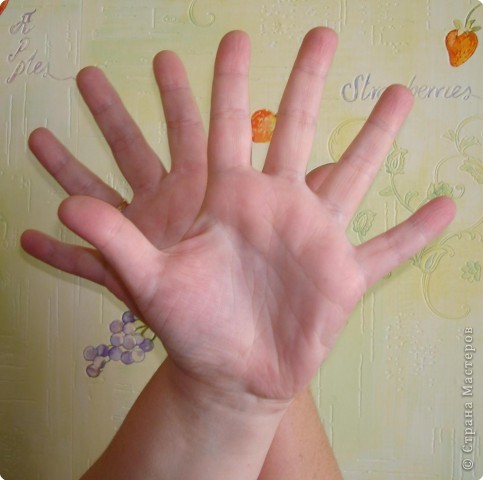 Дом и ворота
На поляне до стоит, 
Пальцы обеих рук делают «крышу».
Ну, а к дому путь закрыт.
Руки повернуты ладонями  к груди,
Средние пальцы соприкасаются  большие – вверх – «ворота».
Мы ворота открываем,
Ладони разворачиваются.
В этот домик приглашаем.
«Крыша».
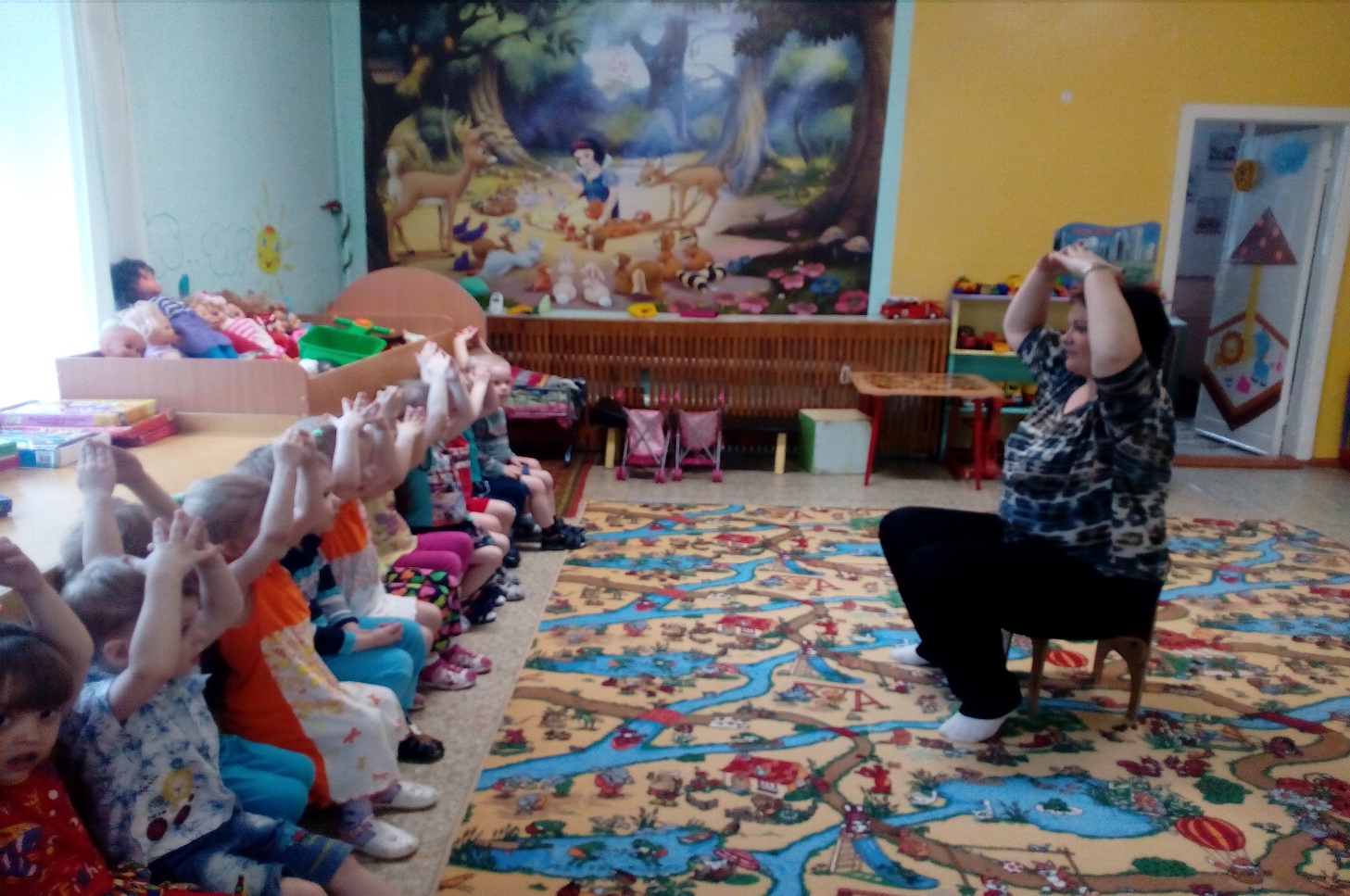 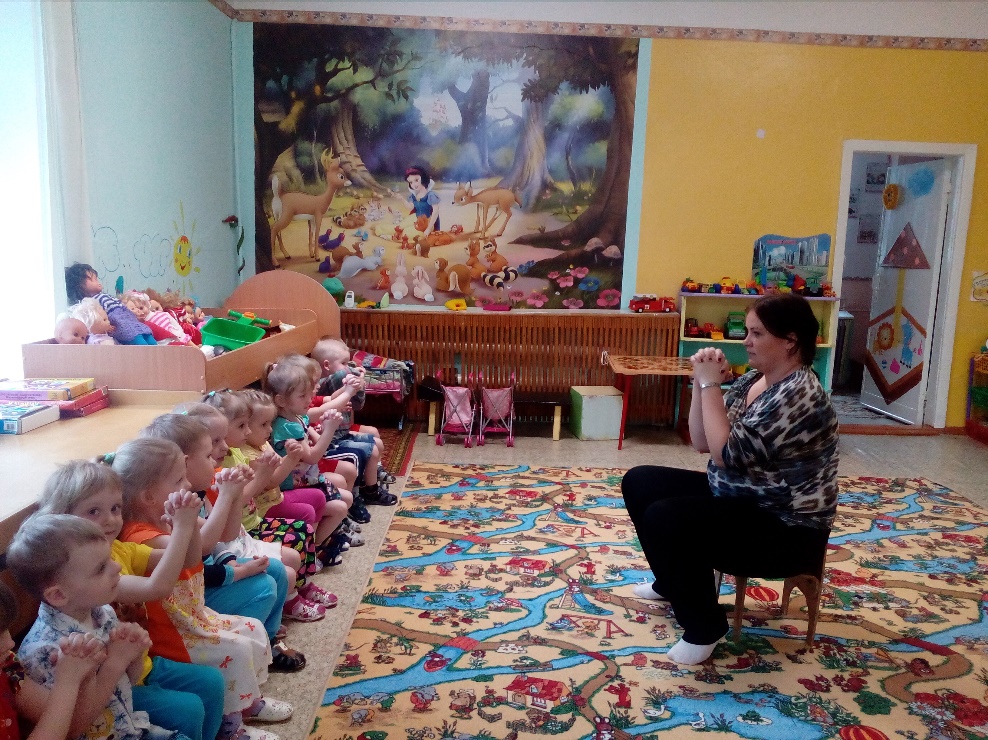 Дружба
Дружат в нашей группе девочки и мальчики.
Соединять пальцы в «замок».
С вами мы подружим маленькие пальчики.
Касание кончиков пальцев обеих рук.
Раз, два, три, четыре, пять – начинай считать опять.
Парное касание пальцев от мизинцев.
Раз, два, три, четыре, пять – мы закончили считать.
Руки вниз, встряхнуть  кистями.
Засолка капусты
Мы капусту рубим, рубим
Движения прямыми кистями вверх-вниз.
Мы морковку трем, трем
Пальцы обеих рук сжаты в кулачки, движения кулаков к себе или от себя.
Мы капусту солим, солим,
Имитировать посыпание солью из щепотки.
Мы капусту жмем, жмем,
Сжимать и разжимать пальцы.
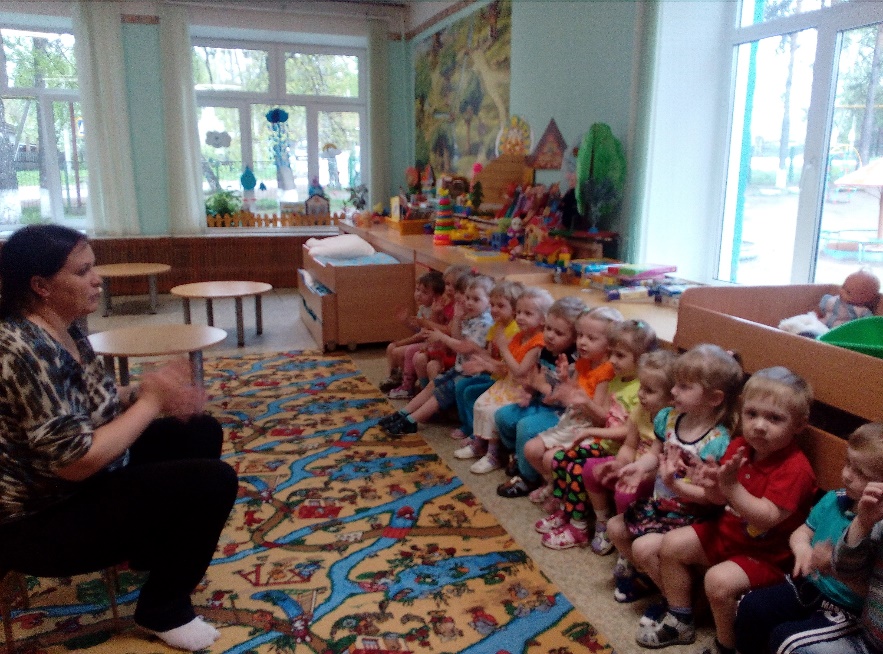 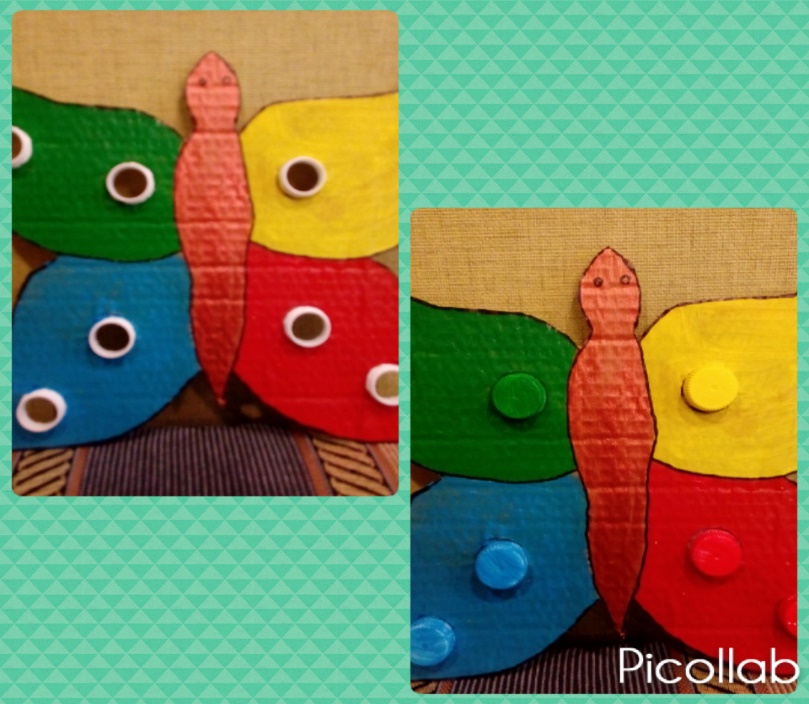 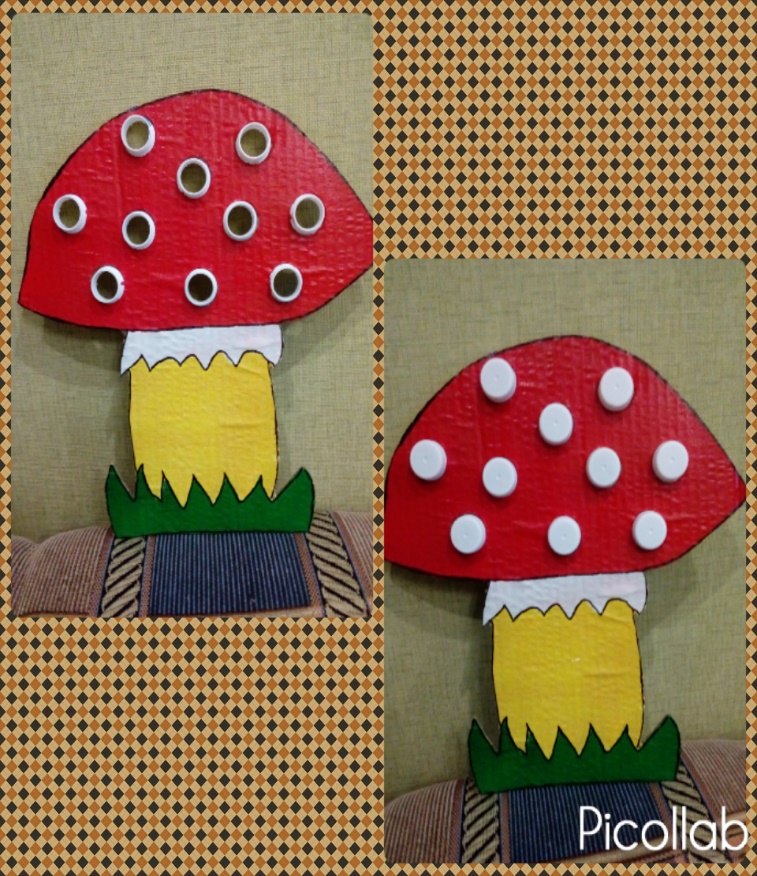 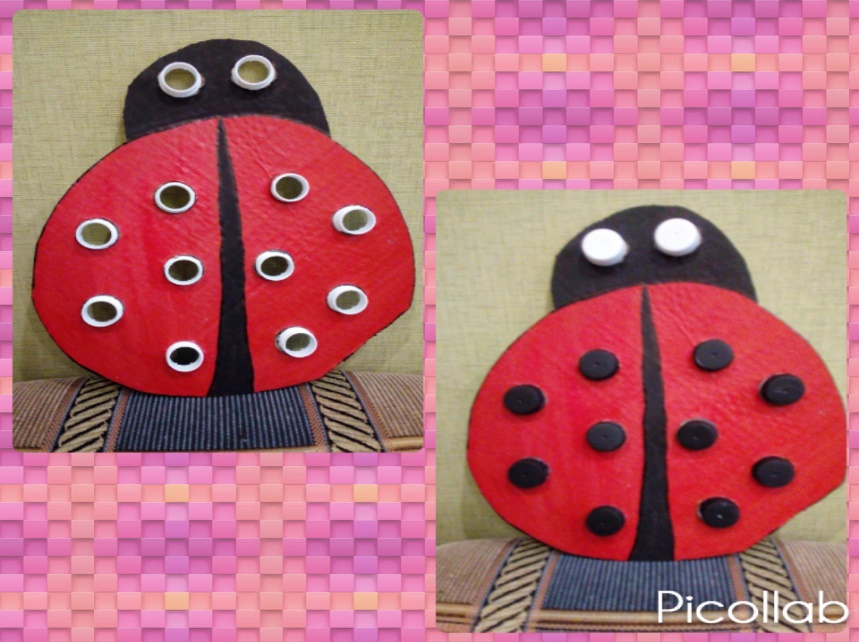 Работу по развитию мелкой моторики рук, разделяю на: 
Традиционные: 
- самомассаж кистей и пальцев рук (поглаживание, разминание); 
- игры с пальчиками с речевым сопровождением; 
- пальчиковая гимнастика без речевого сопровождения; 
- предметная деятельность: игры с бумагой, глиной, пластилином, песком, водой, рисование мелками;
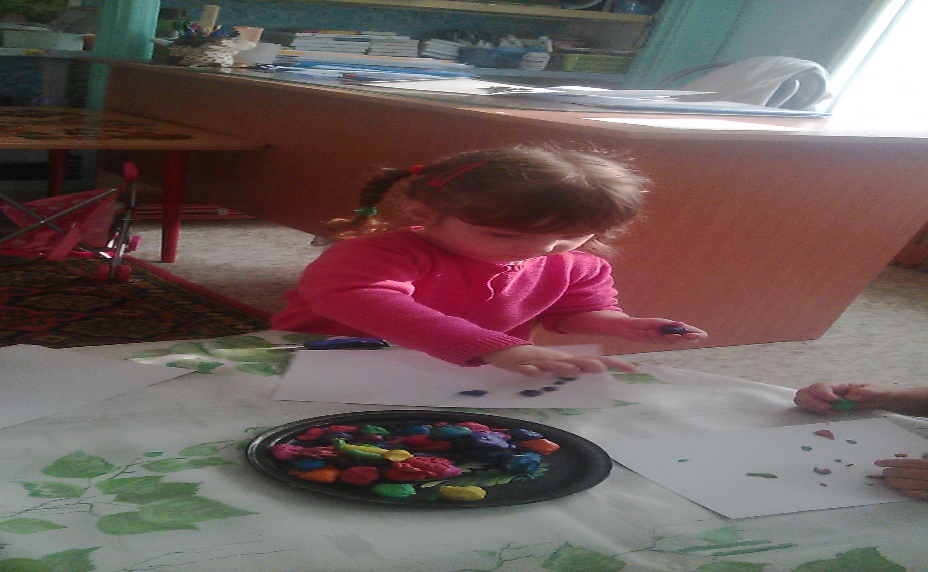 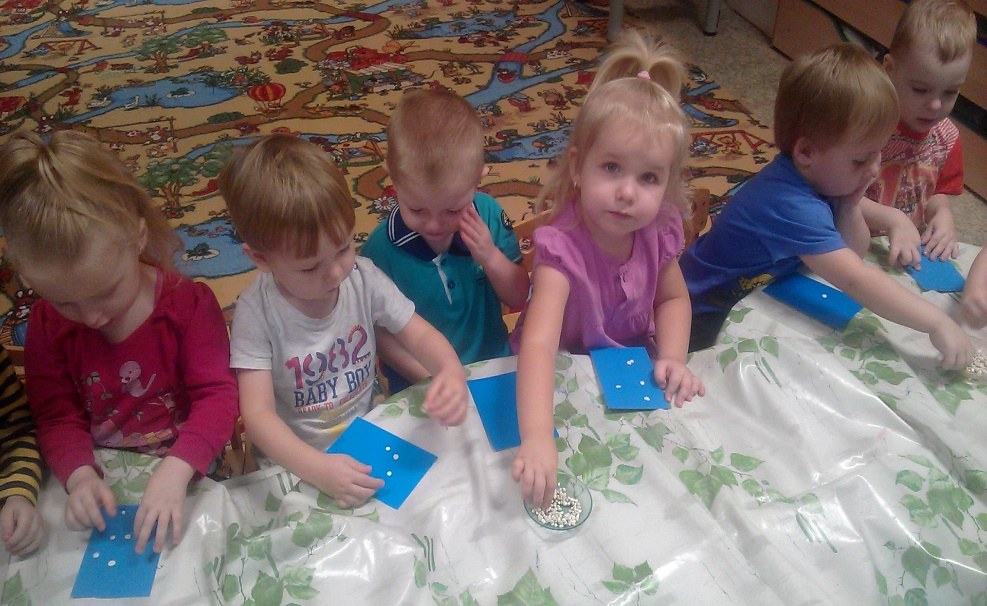 - игры: мозаика, конструкторы, шнуровка, складывание разрезных картинок, игры с вкладышами, складывание матрёшек; 
- кукольные театры: пальчиковый, варежковый, перчаточный, театр теней; 
- игры на развитие тактильного восприятия: «Гладкий – шершавый», «Найди такой же на ощупь», «Чудесный мешочек».
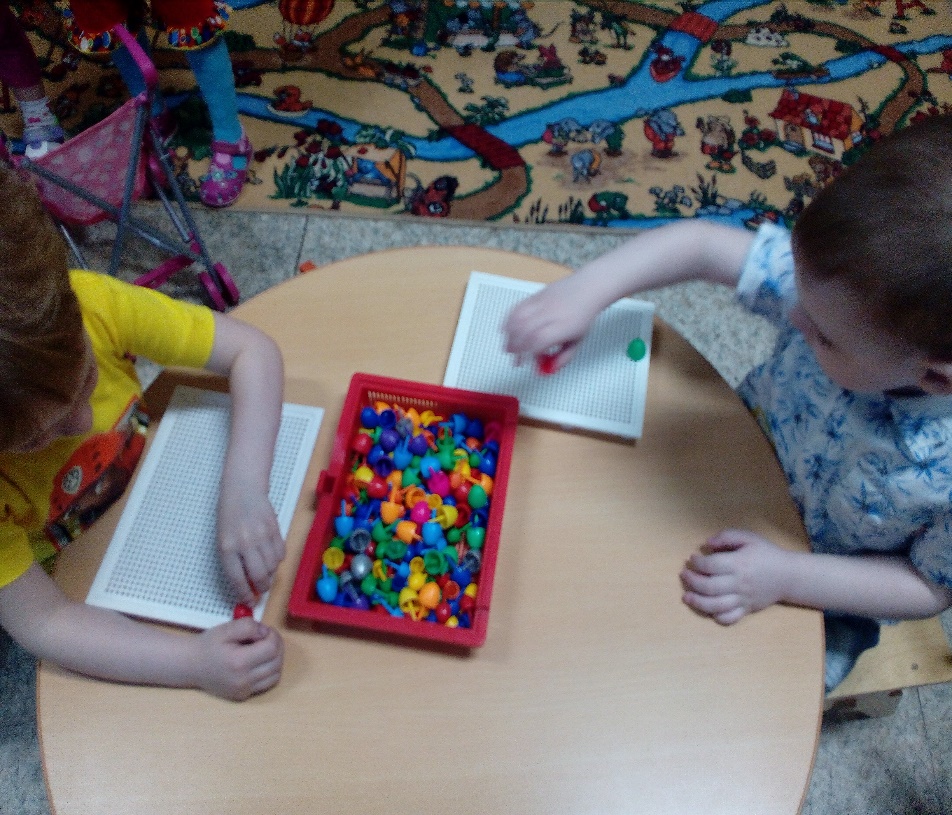 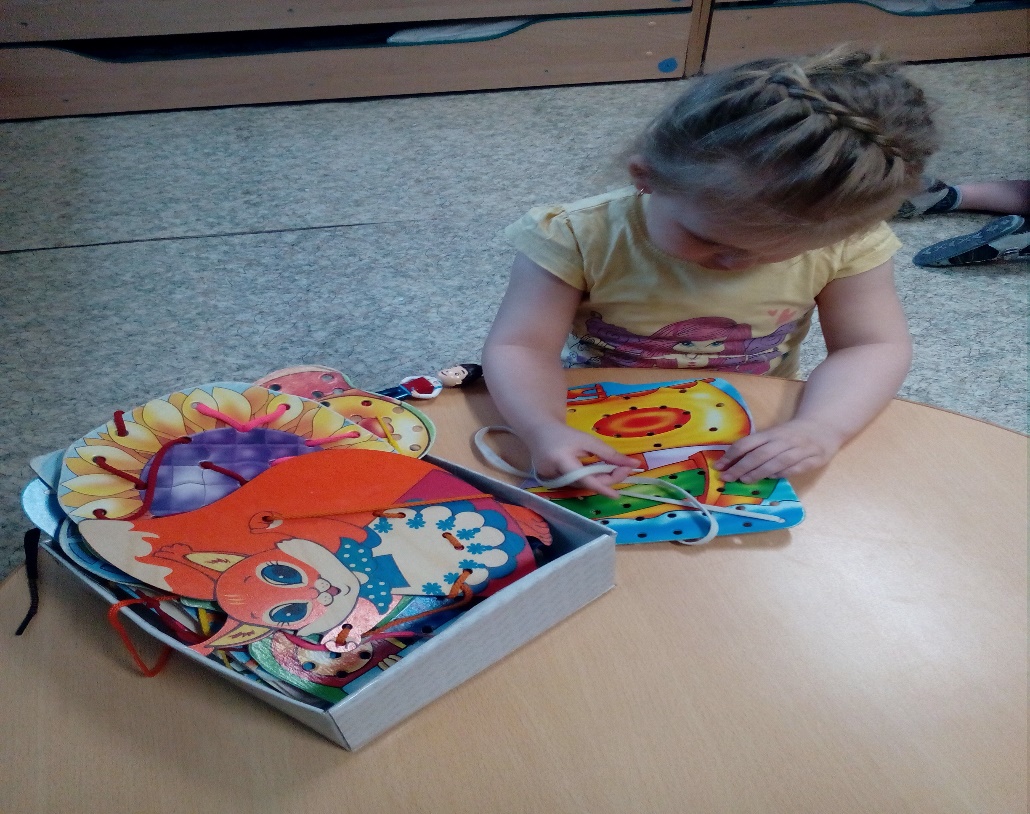 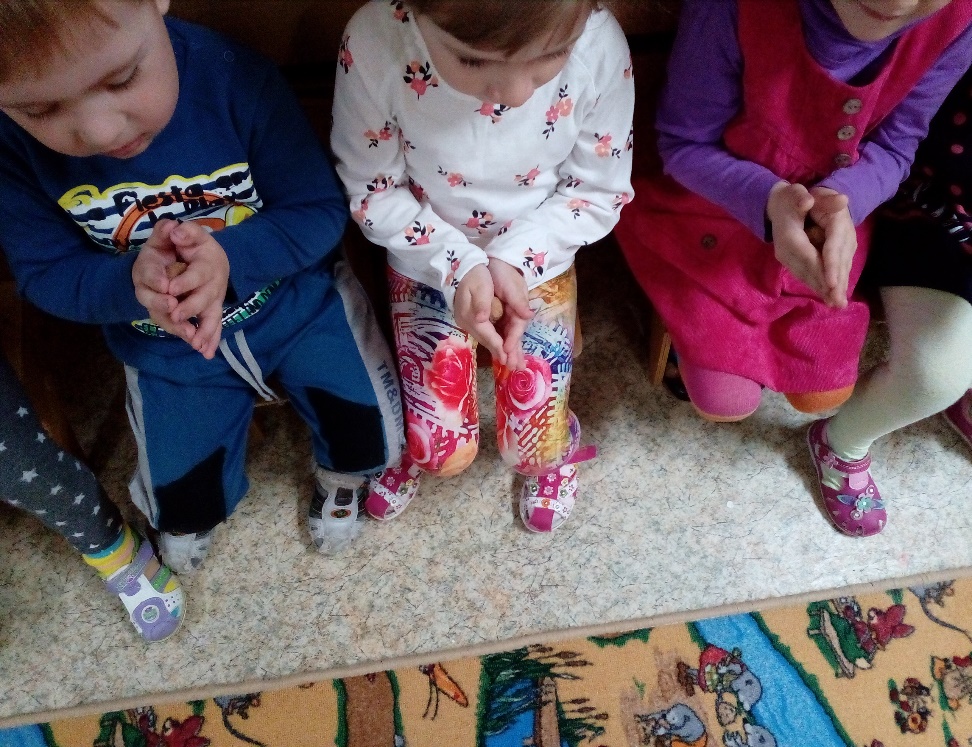 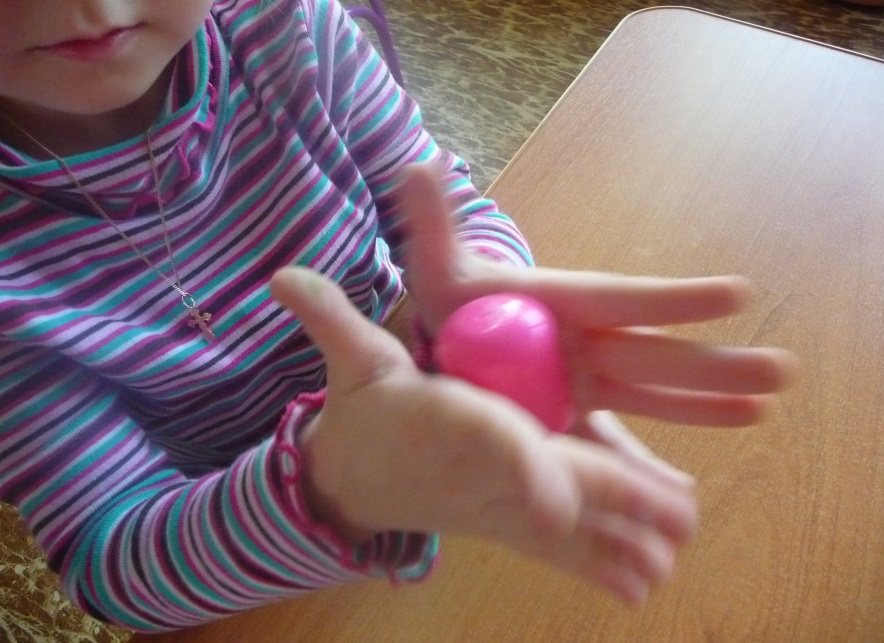 Нетрадиционные: 
самомассаж кистей и пальцев рук с
 грецкими орехами, карандашами,
игры с пальчиками, с использованием
разнообразного материала: бросовый, 
природный, хозяйственно-бытовой.
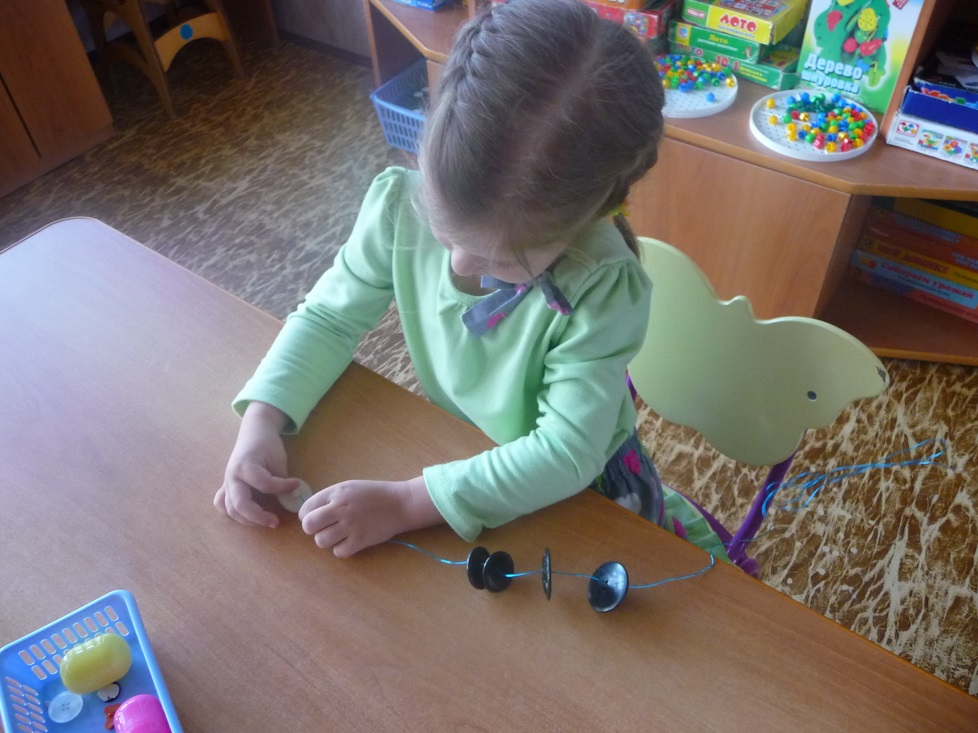 Игровые упражнения делю  на небольшие группы: 
• Упражнения для массажа (или самомассажа) рук: 
«Массаж подушечек пальцев рук» 
«Массаж фаланг пальцев» 
«Массаж прижимающий» 
«Упражнение с мячом-ёжиком» 
«Упражнение с прищепками» 
«Горох и фасоль»
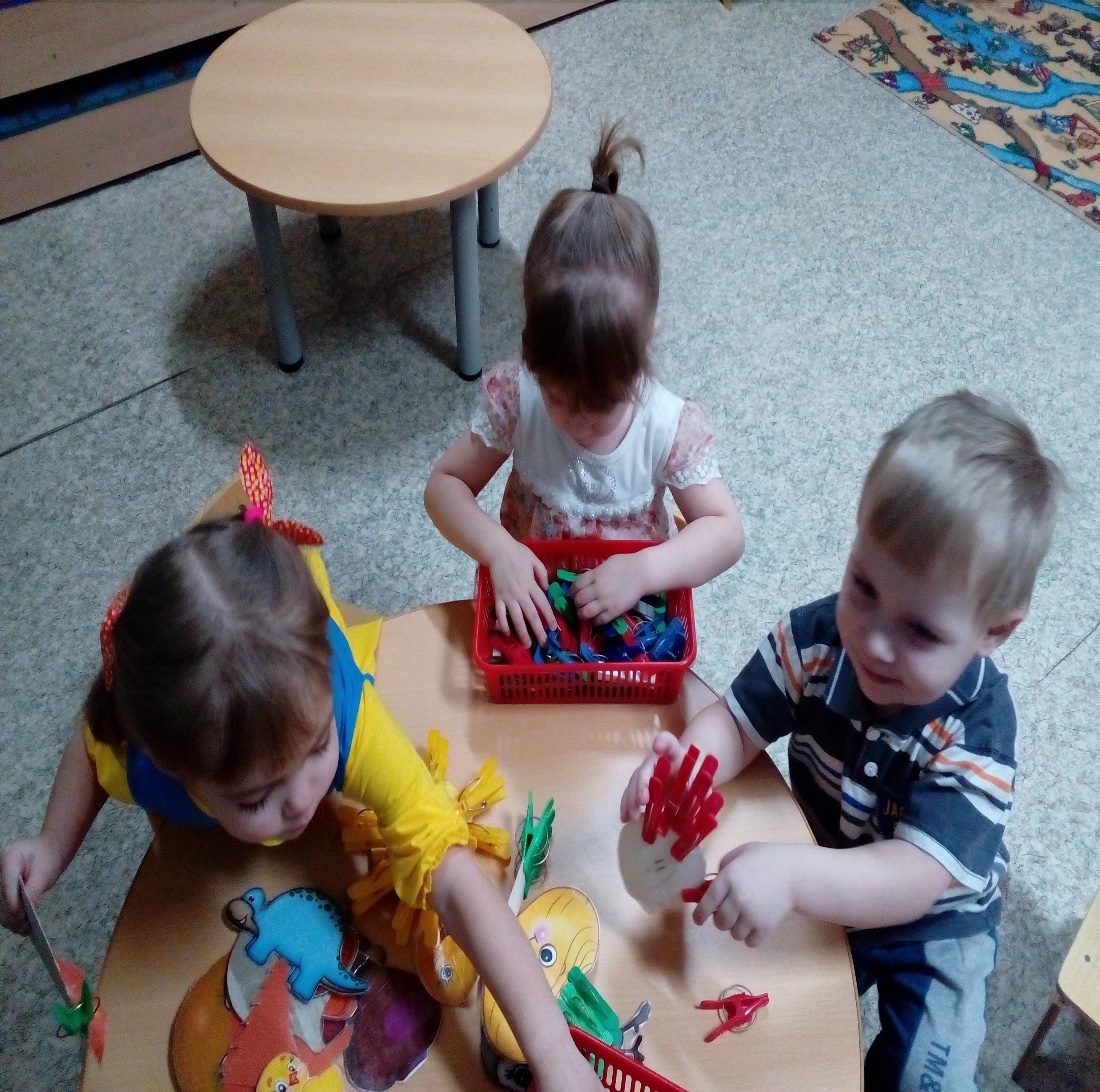 • Делаем упражнения, развивающие координацию движений пальцев рук: 
«Поочерёдное соединение всех пальцев» 
«Соединение одноимённых пальцев» 
«Пианист» 
«Пальчики кивают» 
«Упражнение с пробками» 
«Упражнение со счётными палочками»
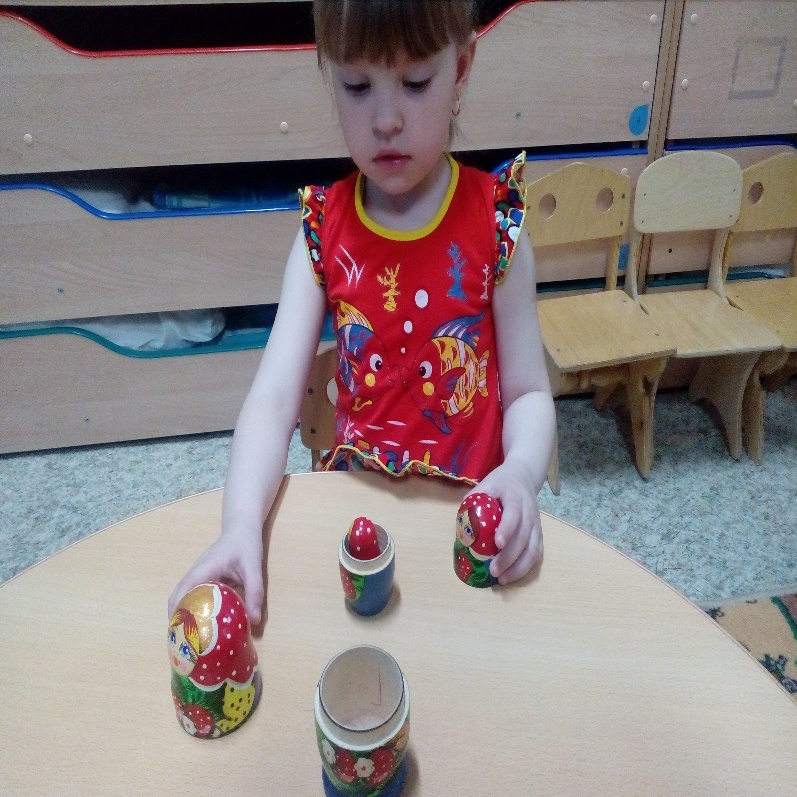 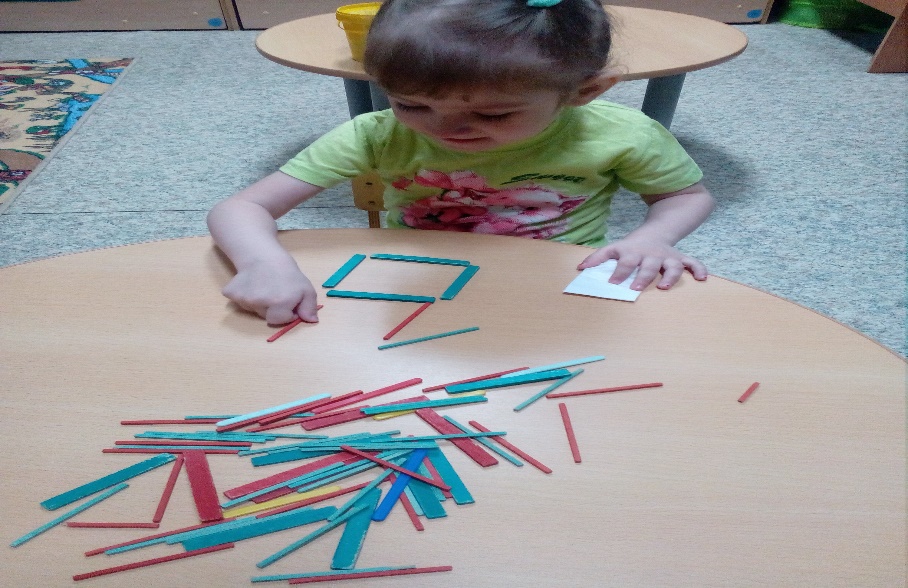 • Упражнения, развивающие взаимодействие между полушариями мозга: 
«Ладонь – кулак» 
«Поочерёдное соединение всех пальцев»
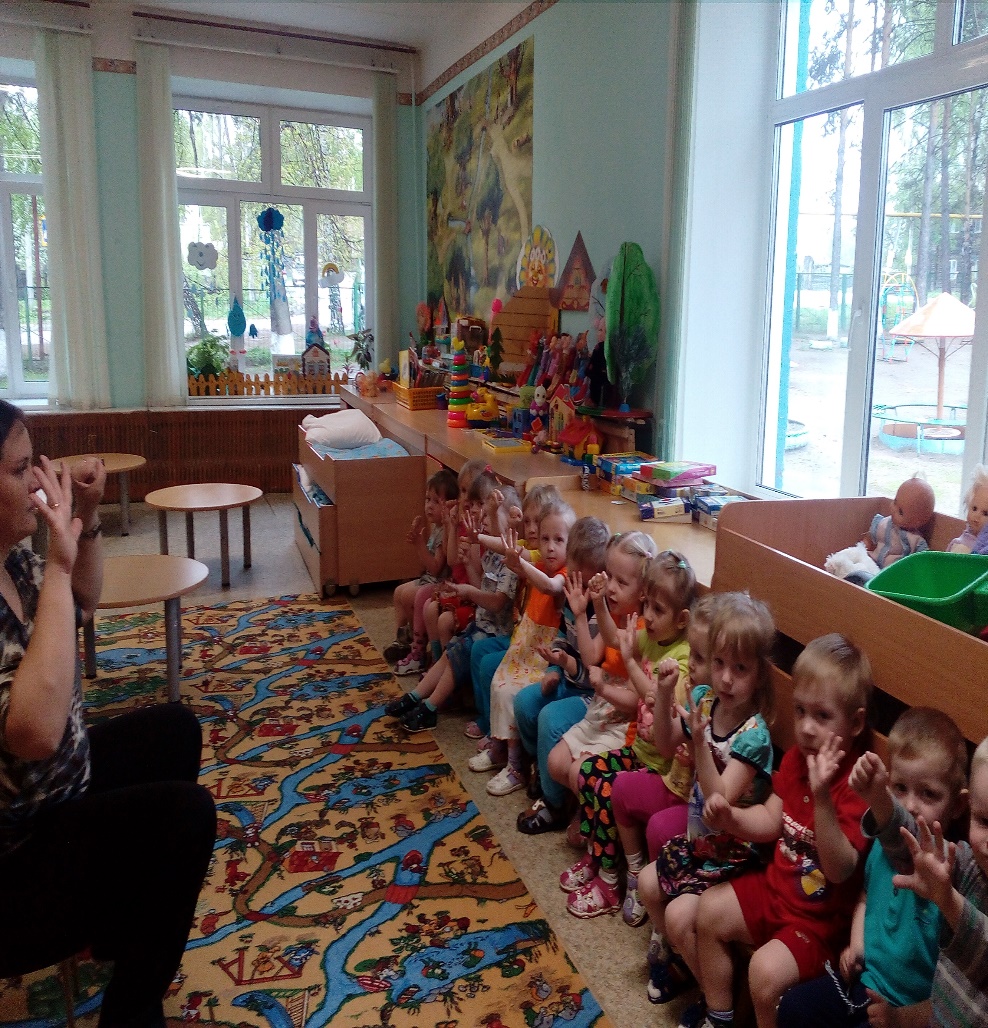 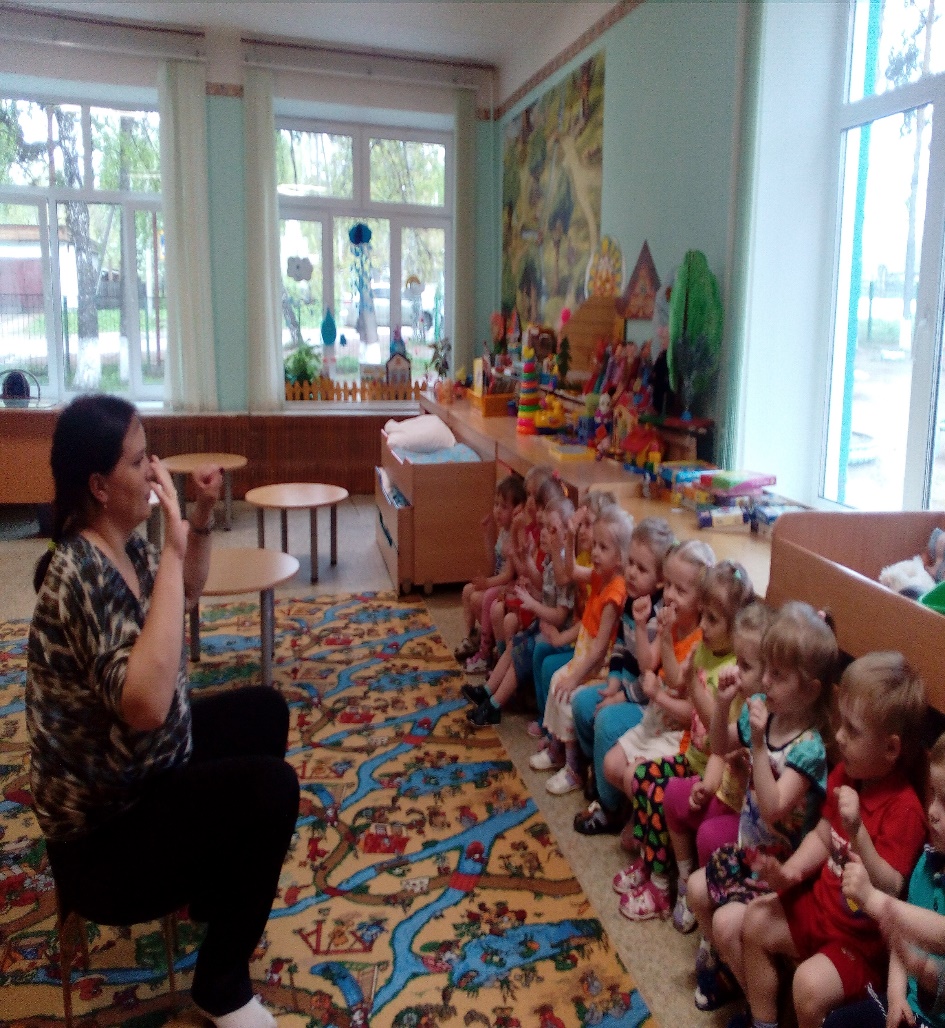 •Использую упражнения с различными предметами:
«Упражнение с мячом-ёжиком» 
«Упражнение с прищепками»
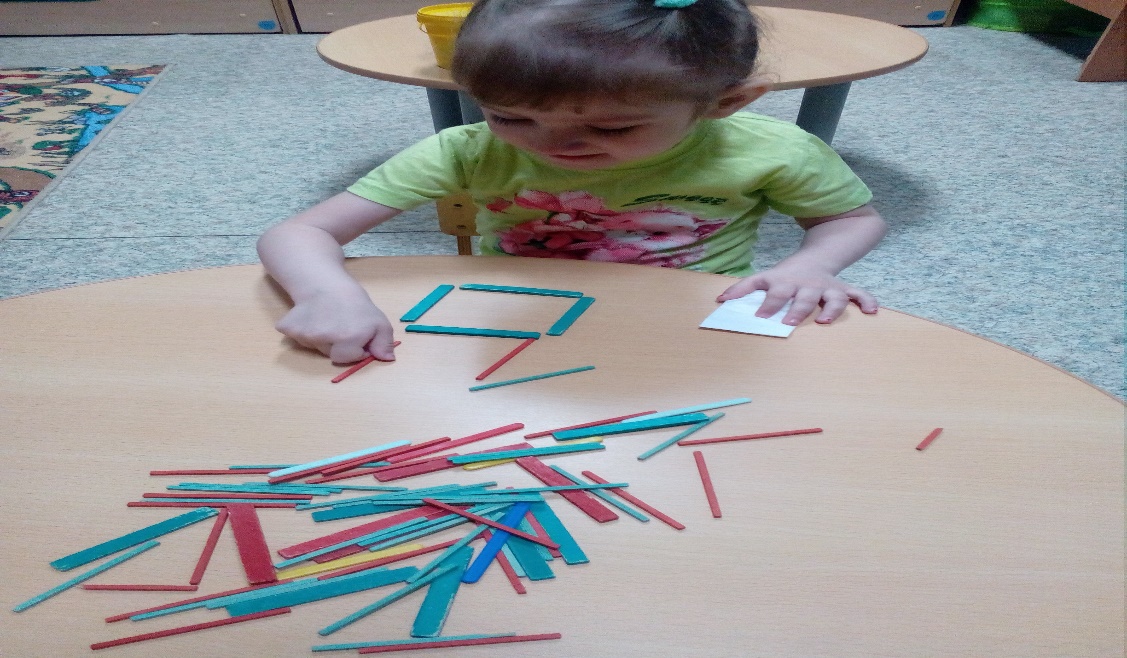 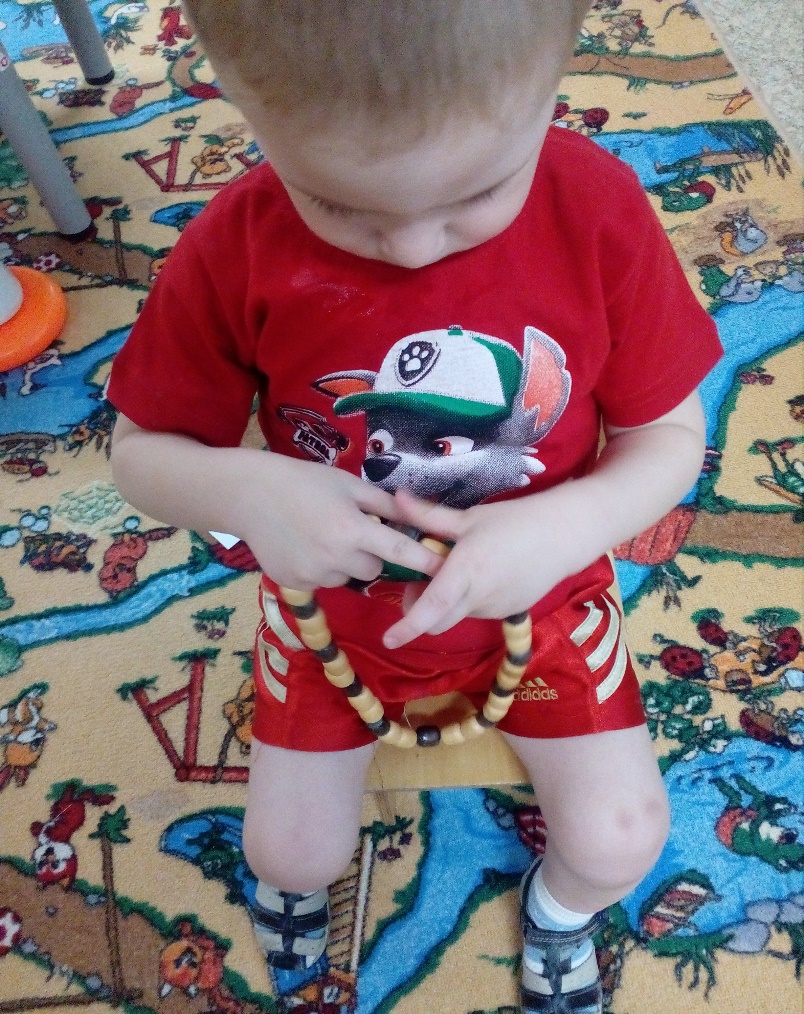 «Упражнение с пробками» 
«Упражнение с чётками» 
«Упражнение с бусами» 
«Упражнение со счётными палочками»
Кружок «Чудеса на полянке»
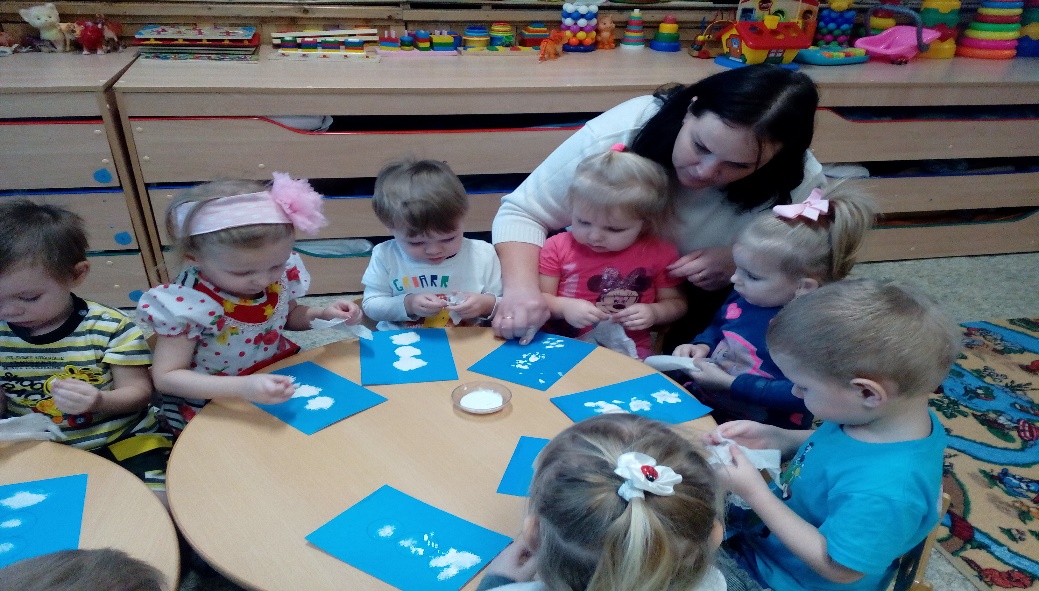 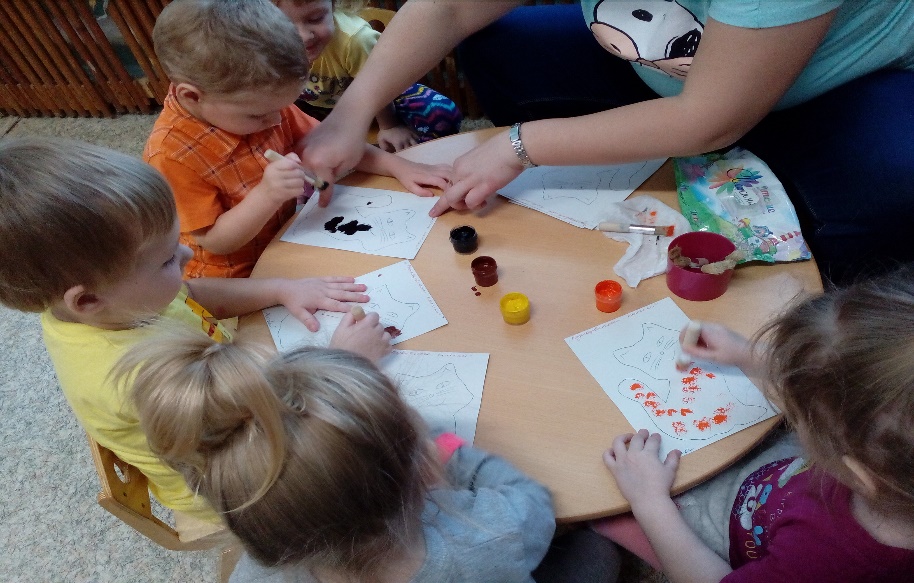 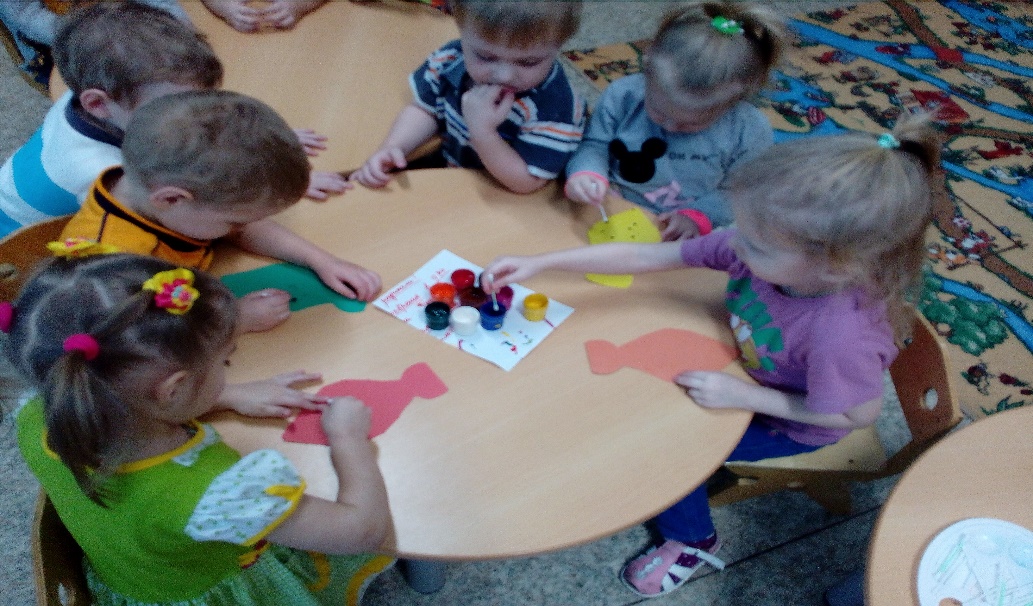 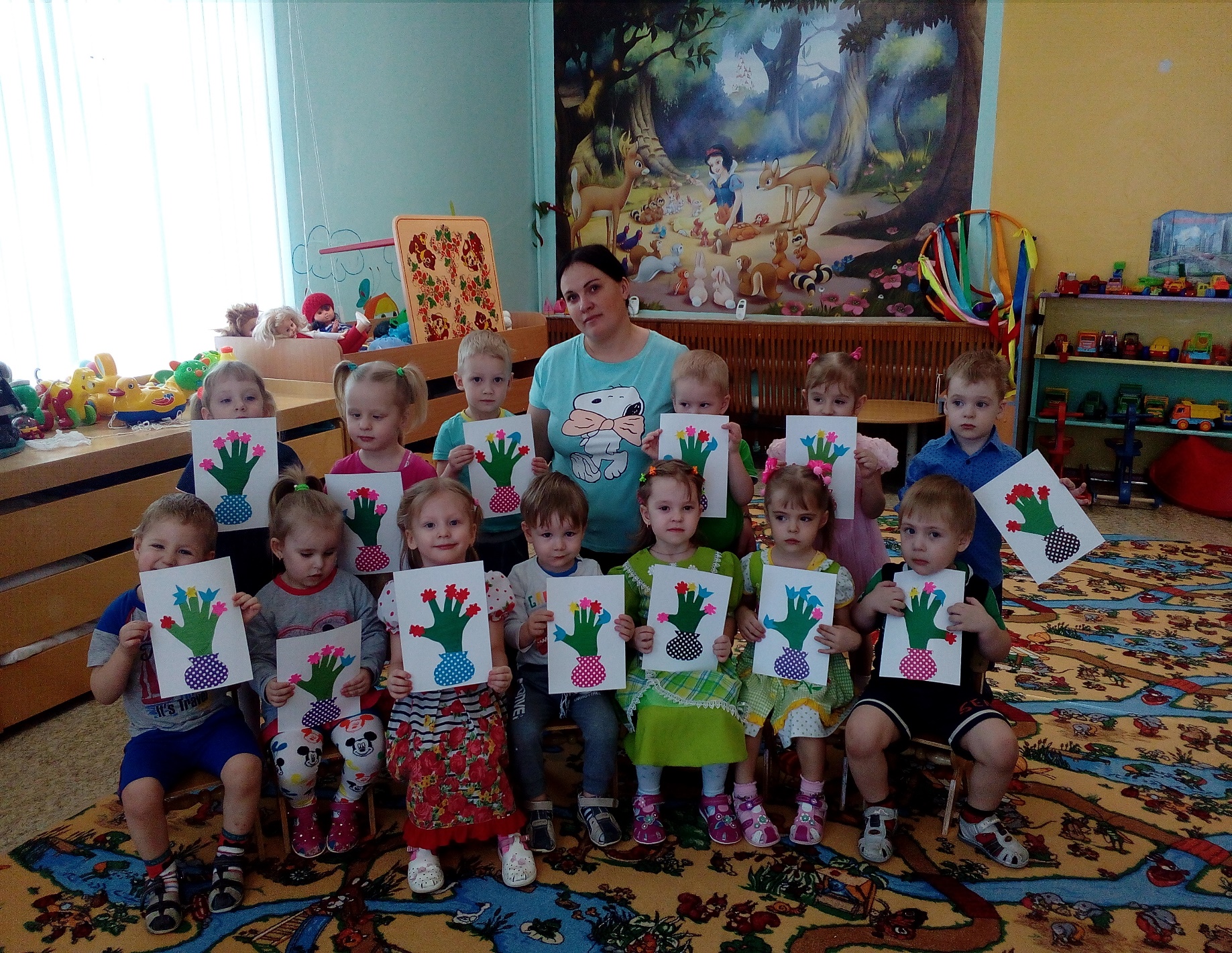 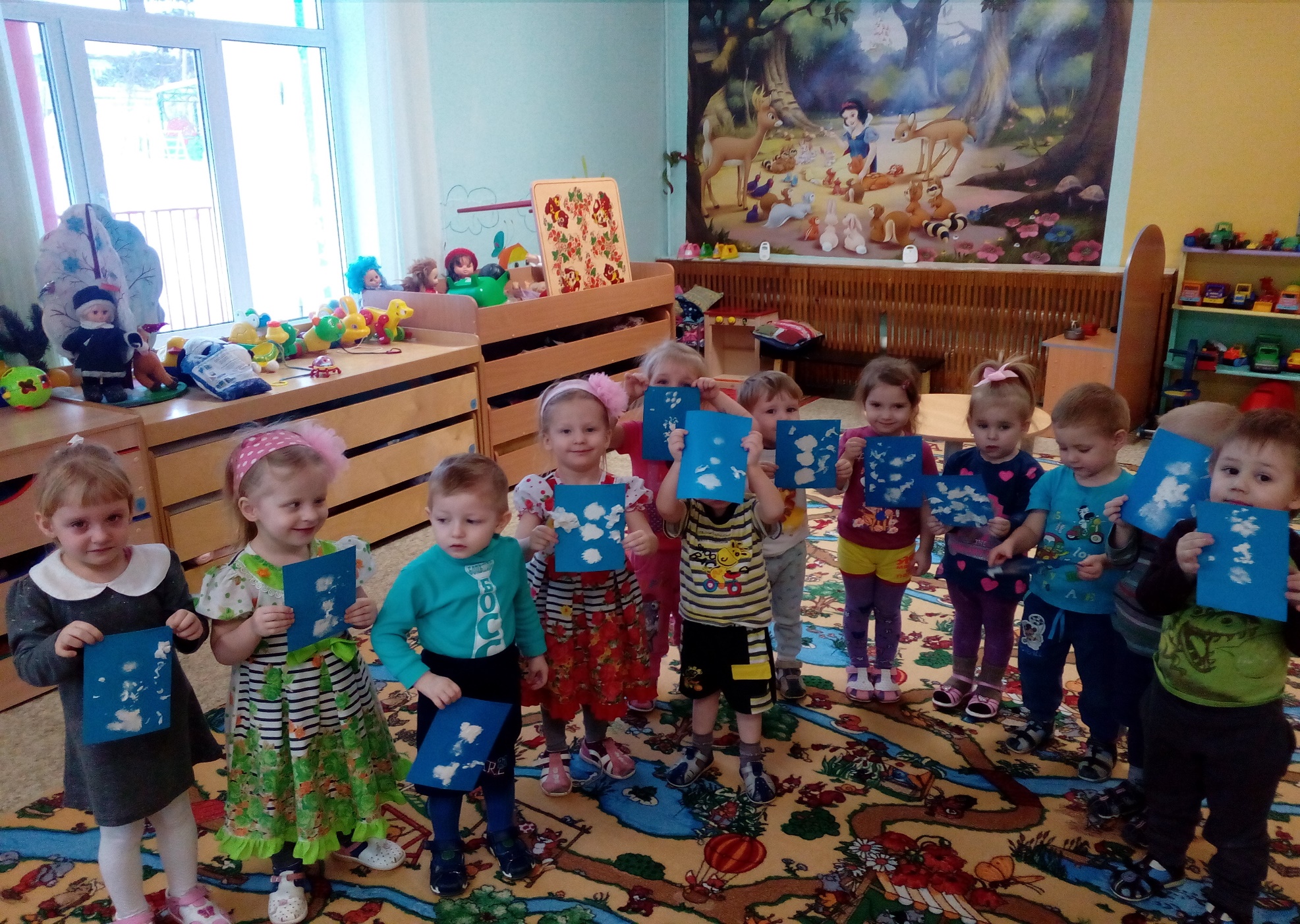 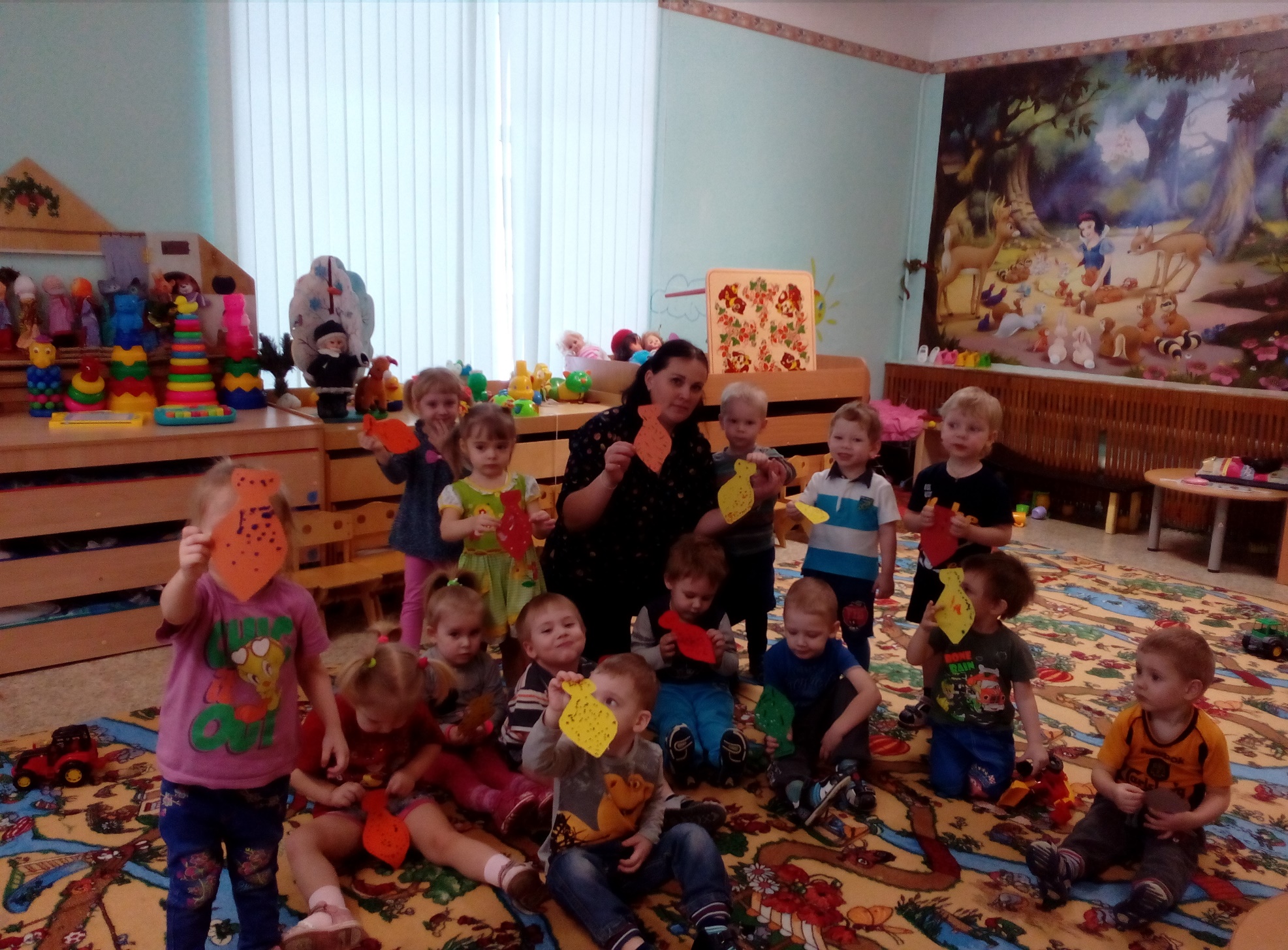 В заключение хотелось бы отметить, что степень увлечения детей пальчиковыми играми целиком и полностью зависит от взрослого. Поэтому с детками следует быть ласковыми и спокойными, а прикосновения  должны отличаться осторожностью,   для малышей очень важным аспектом является выразительная мимика и интересная речь взрослого, поэтому, работая с этой возрастной категорией, стихи лучше заучивать наизусть.